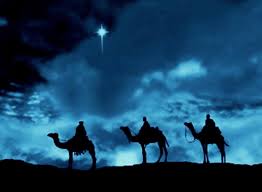 The Three SeekersMatthew 2:1-15
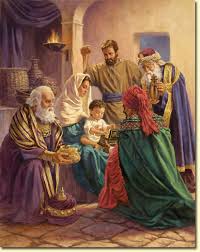 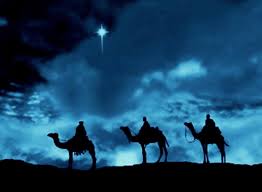 I. 7 Lessons from the Wise Men:
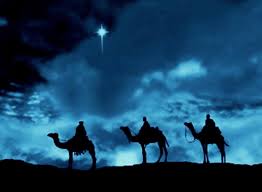 1. The wise men met God in the midst of their work.
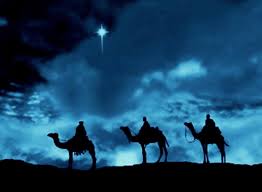 2. They found their way by consulting Scripture.
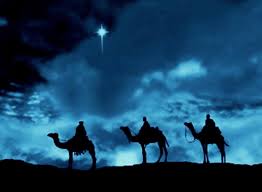 3. They gave themselves               in worship first.
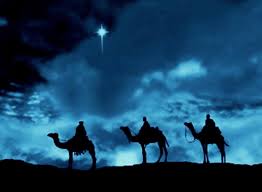 4. They gave the                        gifts they had.
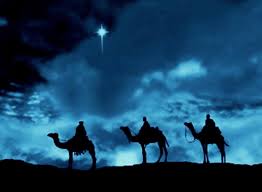 5. If the Wise Men can  find Jesus, so can you.
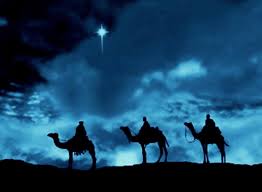 6. If God can use a star to reach the wise men, he can use anything to reach you.
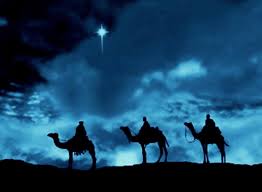 7. They were willing to take action.
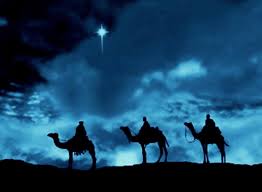 II. There were 3 Responses to the Christmas story.
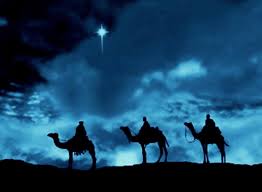 1. The Wise Men were eager to seek Jesus.
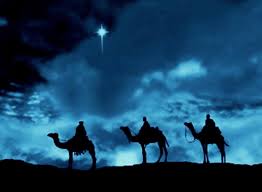 2. King Herod was hostile to Jesus.
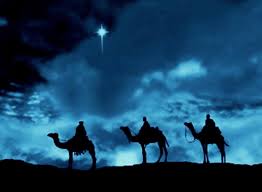 3. The Religious Leaders were apathetic.
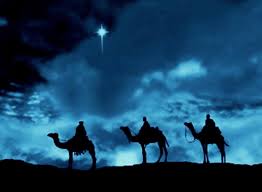 Are you eager to seek Jesus, Hostile to Jesus or Apathetic and don’t care?

Where are you?
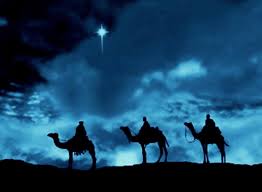 How will you respond to Jesus?
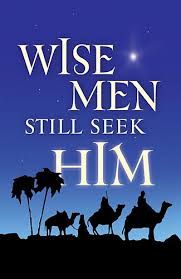